6th Current Business Issues 
in African Countries
2025
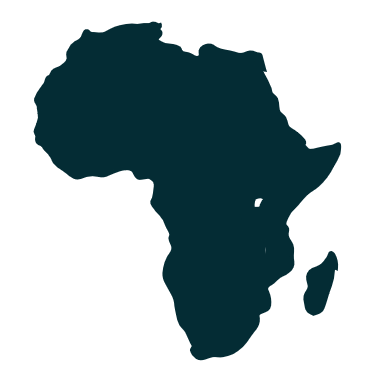 Social Capital and Financing Capacity: A Lever for Transformation for Cooperatives in the Social and Solidarity Economy
Dr. Soraya INARITEN
Université Ibnou Zohr, Maroc,
2025                               WWW.CBIAC.NET
[Speaker Notes: Le Capital Social et la Capacité de Financement : Un Levier de Transformation pour les Coopératives dans l'Économie Sociale et Solidaire]
Introduction
Introduction 
Problématique 
Démarche méthodologique
Revue de littérature
Résultats
Conclusion
Introduction
Face aux mutations économiques et sociales contemporaines, les coopératives doivent repenser leurs modes d’organisation pour renforcer leur résilience et leur capacité d’innovation. L’économie sociale et solidaire (ESS), fondée sur la solidarité, l’ancrage local et la gouvernance démocratique, offre un cadre propice pour analyser leur transformation. Deux leviers clés se dégagent : le capital social, entendu comme l’ensemble des relations de confiance et des réseaux (Bourdieu, 1980 ; Coleman, 1988 ; Putnam, 1993),et la capacité de financement, soit la faculté à mobiliser des ressources adaptées. 
Cette étude explore leur interdépendance : comment le capital social facilite-t-il l’accès au financement, et comment ce dernier nourrit-il, en retour, un capital social plus riche et mobilisateur ? Ainsi la problématique centrale s’articule ainsi :Dquelle mesure le capital social influence-t-il la capacité de financement des coopératives, et contribue-t-il à leur transformation dans le cadre de l’ESS ? L’analyse s’organise en cinq axes : cadre théorique, rôle du capital social, impact du financement, interaction entre les deux leviers et recommandations pratiques.
[Speaker Notes: Dans un contexte de mondialisation accélérée, d’instabilité économique et de transformation des besoins sociaux, les coopératives – bien qu’ancrées historiquement dans le tissu économique – sont confrontées à des défis majeurs qui remettent en question leur pérennité et leur capacité d’innovation. L’économie sociale et solidaire (ESS), fondée sur des principes de solidarité, de gouvernance démocratique et d’ancrage territorial, offre un cadre pertinent pour repenser les leviers de transformation de ces structures collectives. Deux variables essentielles émergent : d’une part, le capital social, défini comme l’ensemble des relations de confiance, des normes partagées et des réseaux d’interconnaissance (Bourdieu, 1980 ; Coleman, 1988 ; Putnam, 1993), et d’autre part, la capacité de financement, entendue comme la faculté des coopératives à mobiliser et gérer des ressources financières adaptées à leurs besoins. L’hypothèse centrale de cette étude repose sur leur interdépendance : dans quelle mesure le capital social peut-il renforcer l’accès aux financements – via la réputation, les relations et la solidarité – et comment, en retour, la capacité de financement peut-elle stimuler la constitution d’un capital social plus dense, capable de soutenir des projets collectifs ambitieux ?

 Ainsi, la problématique que nous explorons est la suivante : dans quelle mesure le capital social influence-t-il la capacité de financement des coopératives, et contribue-t-il à leur transformation économique et sociale dans le cadre de l’ESS ?

 Pour y répondre, l’article s’articulera autour de cinq axes : (1) un cadre théorique mobilisant les apports du capital social, de la finance solidaire et de l’innovation sociale ; (2) l’analyse du capital social comme levier d’accès au financement ; (3) l’étude de la capacité de financement comme catalyseur de transformation ; (4) l’exploration des synergies entre ces deux leviers ; (5) enfin, des recommandations concrètes pour renforcer l’articulation entre capital social et financement au service d’une transformation durable des coopératives.]
Problématique Centrale de la Recherche
Dans quelle mesure le capital social influence-t-il la capacité de financement des coopératives et contribue-t-il à leur transformation économique et sociale dans le cadre de l’économie sociale et solidaire ?
[Speaker Notes: Objectifs de la Recherche
Titre : Déclinaison des Ambitions de l'Étude
Objectif 1 : Analyser l’interaction entre le capital social et la capacité de financement des coopératives.
Objectif 2 : Évaluer leur impact sur leur transformation.
Objectif 3 : Comprendre le rôle du capital social dans le développement des coopératives.
Objectif 4 : Examiner comment le capital social peut influencer la capacité de financement des coopératives.
Objectif 5 : Identifier l’effet modérateur de la capacité de financement sur la relation entre le capital social et la transformation des coopératives.]
Méthodologie
étude documentaire: Revue de littérature

La présente recherche a synthétisé la littérature existante sur nos deux concepts
[Speaker Notes: La principale caractéristique de la recherche documentaire est de s’appuyer sur des documents officiels comme un périodique d’une revue spécialisée, une thèse de doctorat ou un mémoire d’étudiant, un document spécifique comme un brevet, une donnée statistique, une image, une infographie ou un document officiel (loi, décret, règlement, marché public]
Le Capital Social au Cœur des Coopératives
Le capital social, concept central dans l’analyse des dynamiques coopératives, peut être défini comme l’ensemble des relations, interactions et réseaux de confiance qui unissent les membres d’une organisation (Bourdieu, 1980 ; Coleman, 1988 ; Putnam, 1993). 

Dans le contexte coopératif, il revêt une dimension multifacette, jouant un rôle clé à plusieurs niveaux. D’une part, il constitue un levier stratégique pour faciliter l’accès aux ressources externes, en mobilisant des réseaux d’interconnaissance, des alliances territoriales ou encore des relations institutionnelles. D’autre part, il renforce les capacités internes des coopératives, en consolidant la participation démocratique, la circulation de l’information et la co-construction de projets.
[Speaker Notes: Le capital social apparaît ainsi comme un vecteur de cohésion sociale et de confiance mutuelle, éléments indispensables pour soutenir une action collective pérenne et adaptée aux spécificités de l’économie sociale et solidaire]
Ancrage Théorique : Capital Social, Finance Solidaire et Transformation
Théories du Capital Social
 mettent en lumière l'importance des réseaux de relations sociales et de la confiance mutuelle dans les organisations, notamment au sein des coopératives
[Speaker Notes: Théories du Capital Social
Pierre Bourdieu (1980)Le capital social est défini comme un réseau durable de relations sociales offrant des ressources potentielles ou actuelles pour l'individu. Il permet l'accès à diverses ressources via la solidarité et la reconnaissance mutuelle.
James Coleman (1988)Le capital social est une variété d'entités distinctes facilitant l’action collective. Il réduit les coûts de transaction et favorise la coopération en fournissant des structures sociales de soutien.
Robert Putnam (1993)Le capital social repose sur les réseaux, les normes et la confiance dans les organisations sociales, favorisant l'action collective et la coopération pour le bien commun]
Ancrage Théorique : Capital Social, Finance Solidaire et Transformation
Théories de la Finance Sociale et Solidaire
explorent comment les valeurs sociales et les réseaux influencent l'accès au financement, en mettant l'accent sur les pratiques de crédit éthique et les investissements à impact social pour les coopératives
[Speaker Notes: Théories du Capital Social
Pierre Bourdieu (1980)Le capital social est défini comme un réseau durable de relations sociales offrant des ressources potentielles ou actuelles pour l'individu. Il permet l'accès à diverses ressources via la solidarité et la reconnaissance mutuelle.
James Coleman (1988)Le capital social est une variété d'entités distinctes facilitant l’action collective. Il réduit les coûts de transaction et favorise la coopération en fournissant des structures sociales de soutien.
Robert Putnam (1993)Le capital social repose sur les réseaux, les normes et la confiance dans les organisations sociales, favorisant l'action collective et la coopération pour le bien commun]
Ancrage Théorique : Capital Social, Finance Solidaire et Transformation
Théories de l'Innovation Sociale et de la Transformation Économique
examinent comment les coopératives, grâce à leur capital social et à des ressources financières, contribuent à l'innovation sociale et à des modèles économiques durables, favorisant la transformation économique au sein de l'ESS.
[Speaker Notes: Théories du Capital Social
Pierre Bourdieu (1980)Le capital social est défini comme un réseau durable de relations sociales offrant des ressources potentielles ou actuelles pour l'individu. Il permet l'accès à diverses ressources via la solidarité et la reconnaissance mutuelle.
James Coleman (1988)Le capital social est une variété d'entités distinctes facilitant l’action collective. Il réduit les coûts de transaction et favorise la coopération en fournissant des structures sociales de soutien.
Robert Putnam (1993)Le capital social repose sur les réseaux, les normes et la confiance dans les organisations sociales, favorisant l'action collective et la coopération pour le bien commun]
Le Capital Social : Moteur d'Innovation Coopérative
Dynamique du Capital Social et Émergence de l'Innovation
- Plusieurs études ont démontré que le capital social favorise l’innovation.
Les réseaux sociaux riches et denses au sein des coopératives facilitent la diffusion d'informations, l'échange d'idées et l'apprentissage collectif, éléments clés de l'innovation.
La confiance et les normes de réciprocité encouragent la prise de risque et l'expérimentation nécessaires à l'émergence de nouvelles pratiques et de solutions innovantes.
La Capacité de Financement : Un Catalyseur de la Transformation
L'Effet Amplificateur du Financement sur la Transformation Induite par le Capital Social
La capacité de financement peut influencer la relation entre le capital social et la transformation des coopératives.
Des ressources financières adéquates permettent aux coopératives de concrétiser les idées innovantes issues de leur capital social, en investissant dans de nouveaux projets ou en développant de nouvelles activités.
Un financement stable peut renforcer la résilience des coopératives face aux chocs économiques et sociaux, favorisant ainsi une transformation durable.
La capacité de financement peut également renforcer le capital social en permettant de mener des actions collectives plus ambitieuses et en consolidant les liens entre les membres autour de projets communs.
Capital Social et Accès Stratégique aux Financements
Comment le Capital Social Ouvre les Portes du Financement aux Coopératives ? 
Le capital social facilite l’accès aux financements.
Les réseaux sociaux des membres peuvent donner accès à des informations privilégiées sur les opportunités de financement (subventions, prêts, investissements à impact).
La réputation et la légitimité d'une coopérative, souvent renforcées par son capital social, peuvent accroître sa crédibilité auprès des financeurs (banques, investisseurs sociaux, etc.).
Le capital social peut faciliter la formation de partenariats stratégiques avec d'autres organisations, ouvrant l'accès à des financements conjoints ou à des ressources complémentaires
Implications Pratiques pour le Renforcement des Coopératives de l'ESS
Stratégies et Recommandations pour Mobiliser le Capital Social et Améliorer la Capacité de Financement
Mise en évidence des implications pratiques pour le renforcement des coopératives dans le secteur de l’économie sociale et solidaire.
Stratégies pour développer et entretenir le capital social : favoriser les rencontres et les échanges entre les membres, encourager la participation démocratique, renforcer la communication interne et externe.
Actions pour améliorer la capacité de financement : diversifier les sources de financement (subventions, prêts bancaires, financement participatif, investissement à impact), développer des outils de gestion financière adaptés, renforcer la transparence financière.
Importance de l'articulation entre les stratégies de développement du capital social et d'amélioration de la capacité de financement pour une transformation réussie.
Conclusion
Cette étude souligne l'importance du capital social pour les coopératives de l'Économie Sociale et Solidaire (ESS), en facilitant l'accès aux ressources financières et en renforçant la cohésion interne. L'interdépendance entre capital social et financement joue un rôle crucial dans la transformation économique et sociale des coopératives.

Cependant, des défis persistent concernant l'optimisation de cette relation. Les perspectives futures de recherche pourraient se concentrer sur l'impact des financements participatifs et des innovations technologiques, ainsi que sur l’étude des modèles hybrides dans l'ESS, pour renforcer cette synergie et soutenir une transformation durable des coopératives.